Обзор технологии SAN
Санкт-Петербург
2022
Студент: 
Веремеев Дмитрий Анатольевич, K42111c
АКТУАЛЬНОСТЬ ТЕХНОЛОГИИ
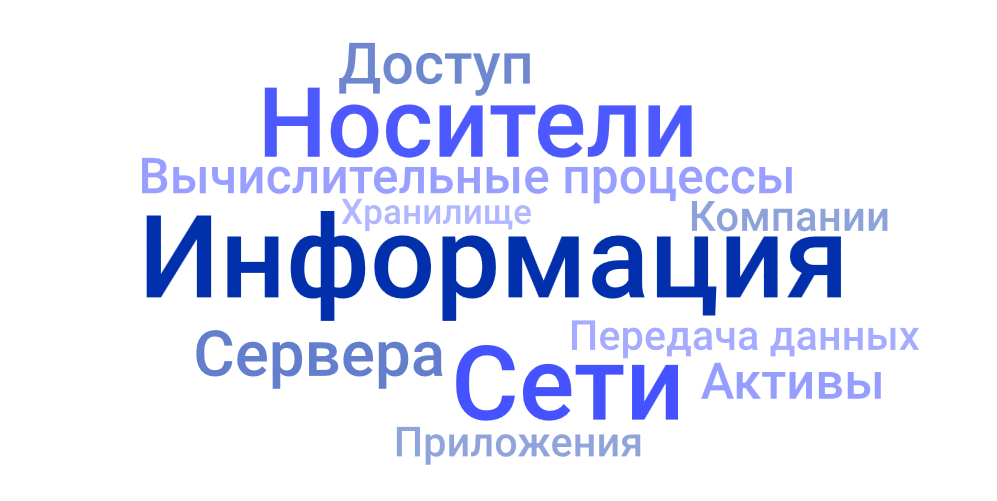 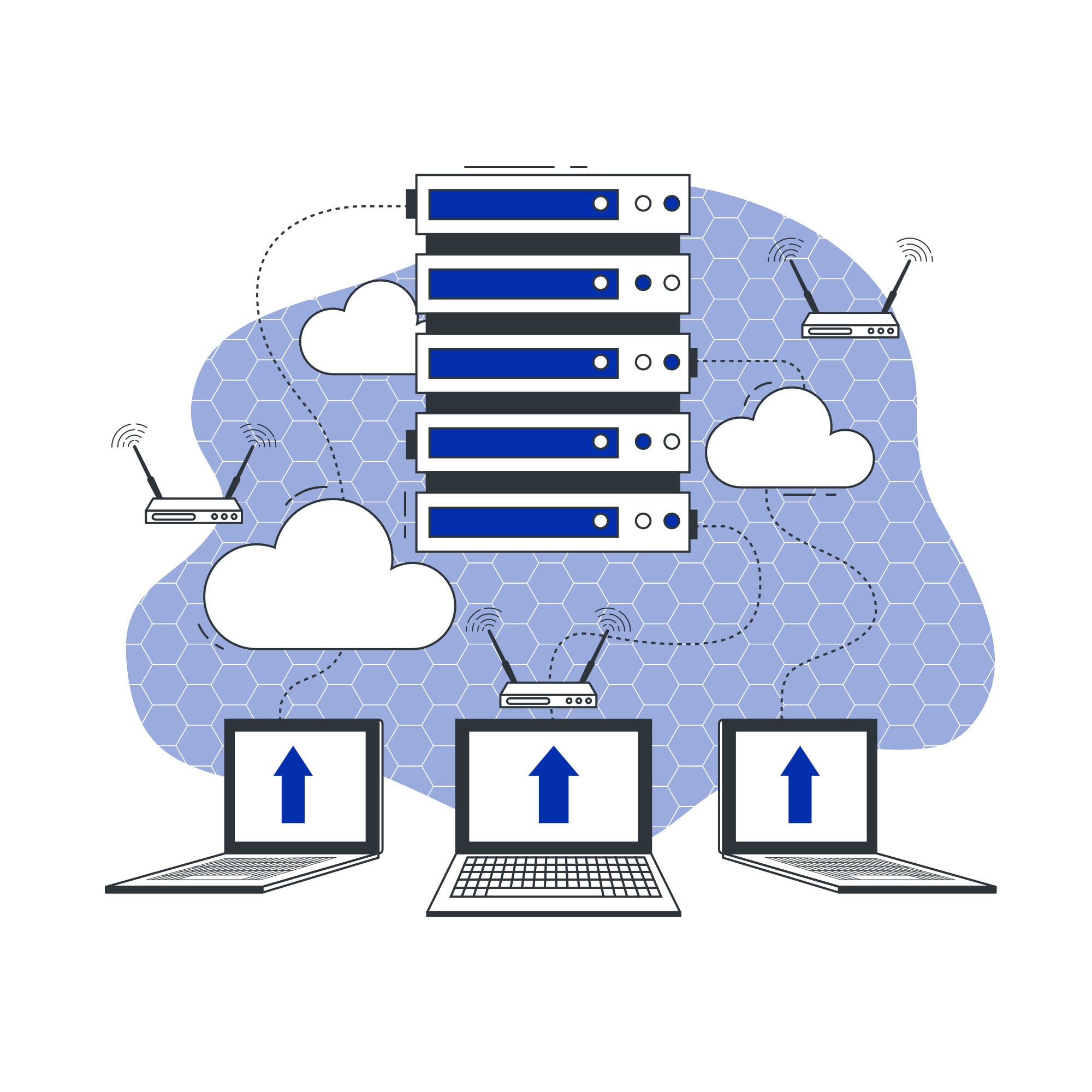 СУЩНОСТЬ ТЕХНОЛОГИИ SAN
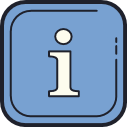 Storage Area Network — сеть, основной целью которой является передача данных между компьютерными системами и элементами хранения.
1
Уровень управления, который организует соединения
2
Элементы хранения
3
Компьютерные системы, чтобы передача данных была безопасной и надежной
СУЩНОСТЬ ТЕХНОЛОГИИ SAN
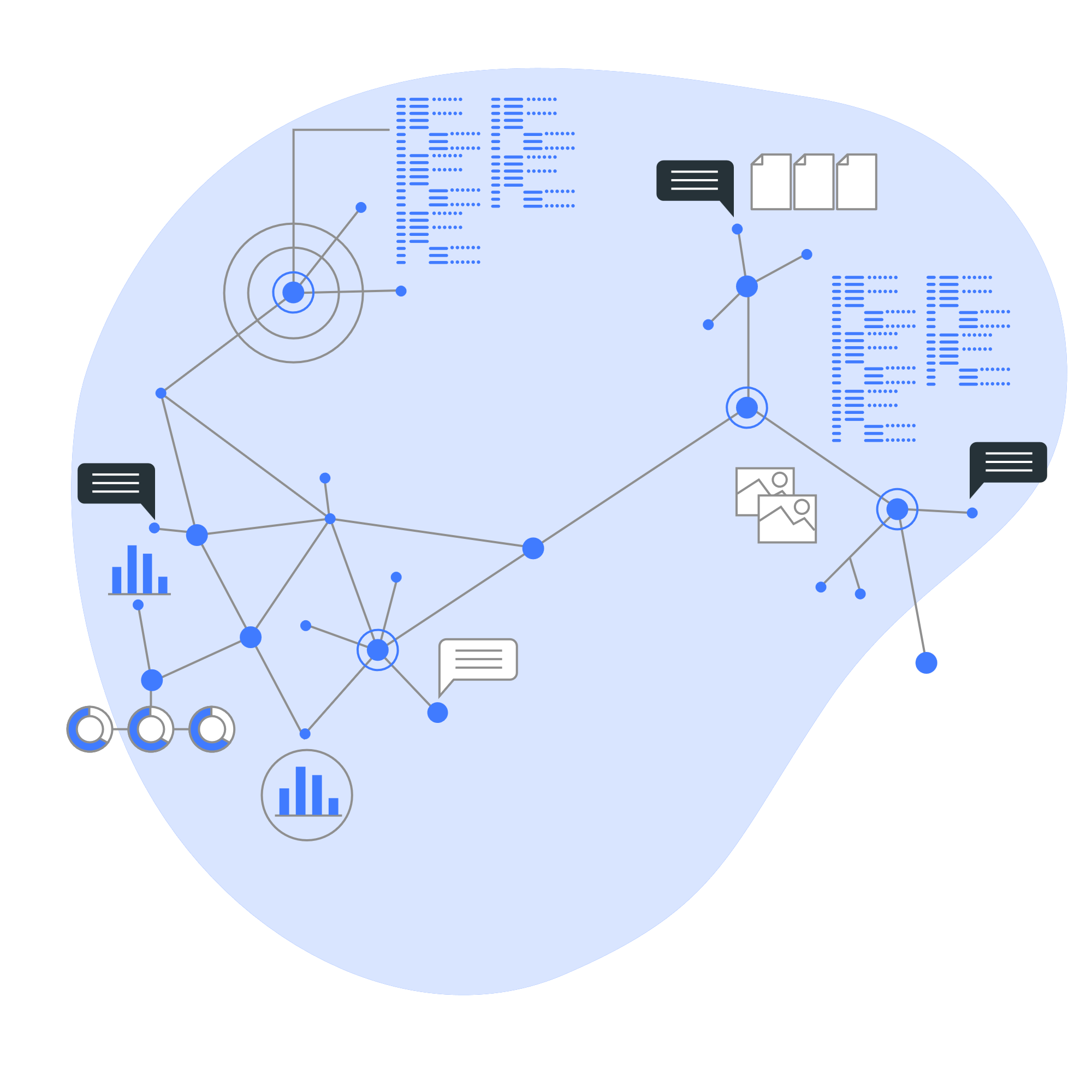 SAN обеспечивает гибкость сети, позволяющую одному серверу или их множеству совместно использовать общую утилиту хранения.
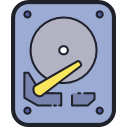 Дисковые накопители
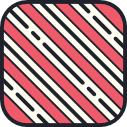 Ленточные накопители
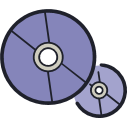 Оптические накопители
FIBRE CHANNEL
— это преобладающая архитектура, на которой построено большинство реализаций SAN.
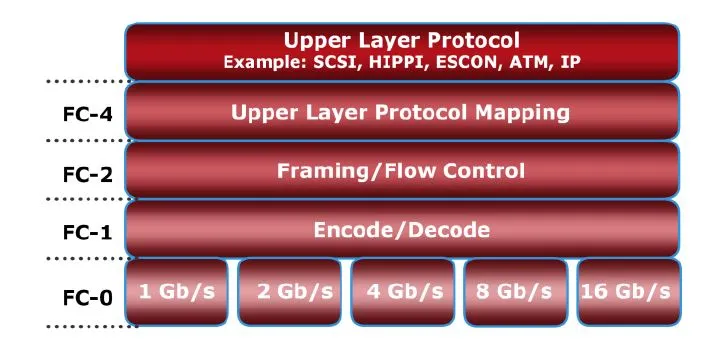 Определяет интерфейсы приложений и способ сопоставления протоколов верхнего уровня (ULP) с нижними уровнями FC
Обеспечивает адресацию, структуру и организацию данных
Определяет, как данные кодируются перед передачей и декодируются при получении
Определяет физический интерфейс, среду и передачу битов
SAN-ПРОТОКОЛЫ
1
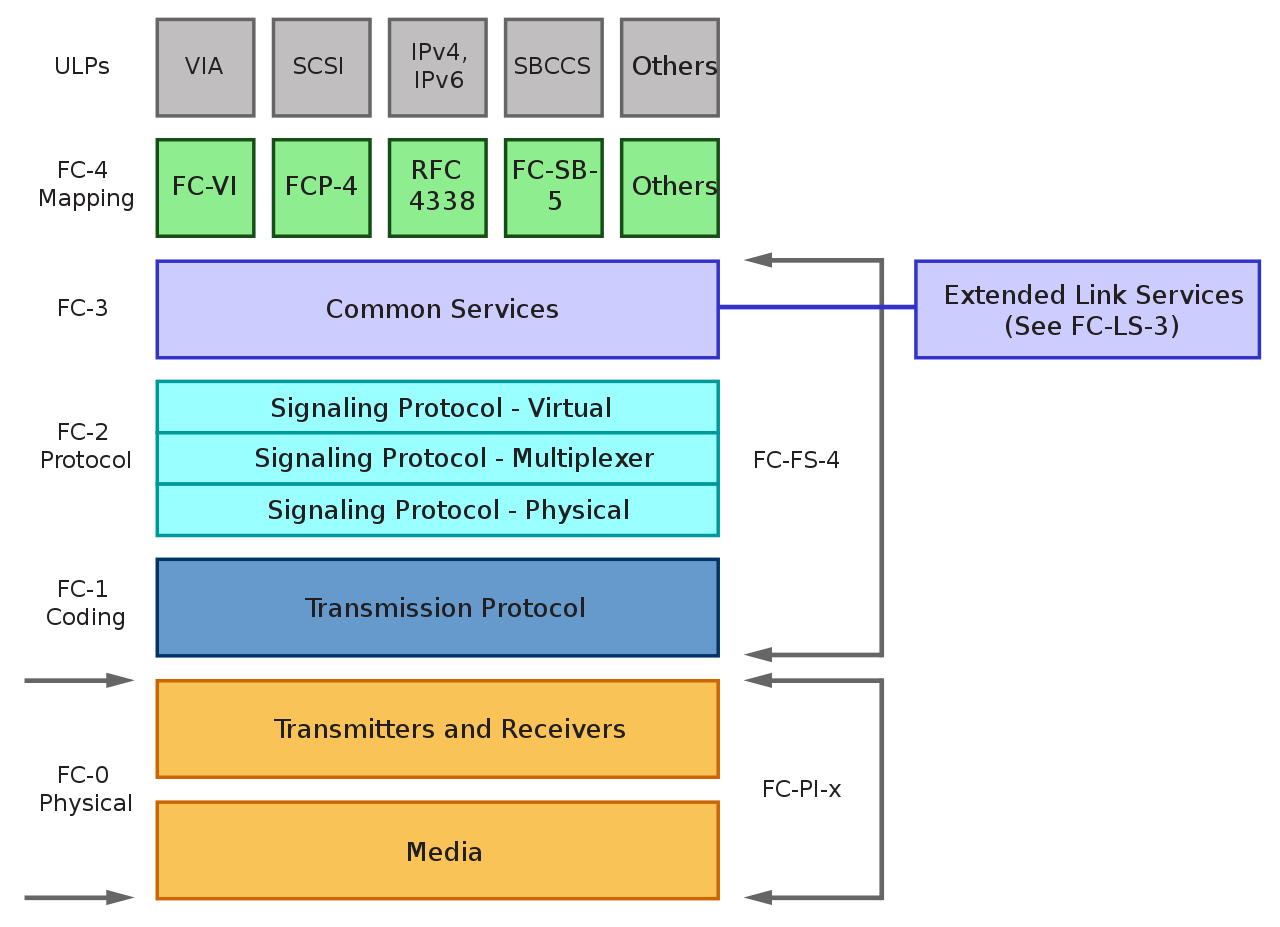 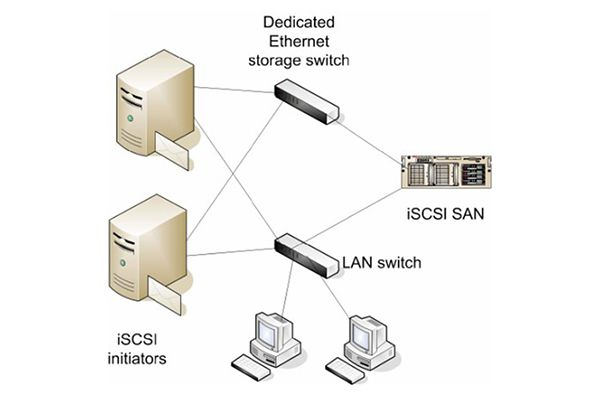 1
2
Fibre Channel Protocol (FCP)
FCP использует транспортные протоколы Fibre Channel со встроенными командами SCSI.
4
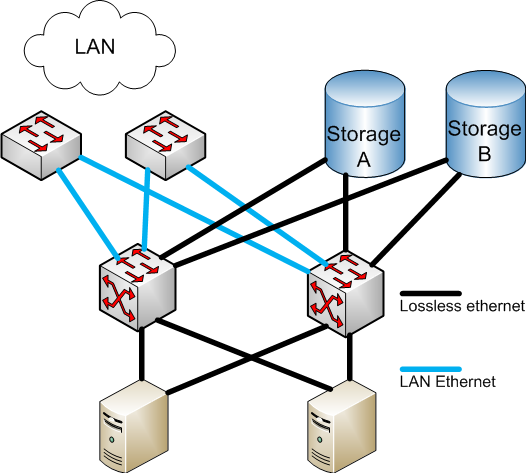 3
2
Internet Small Computer System Interface (iSCSI)
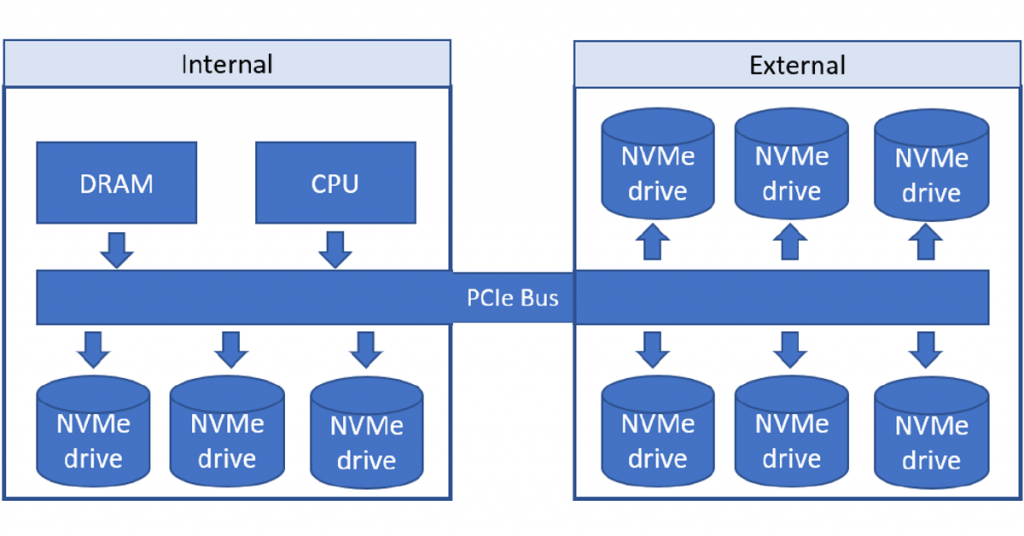 Инкапсулирует команды SCSI в кадр Ethernet, а затем использует сеть IP Ethernet для передачи.
3
Fibre Channel over Ethernet (FCoE)
Он похож на iSCSI, поскольку инкапсулирует кадр FC в дейтаграмму Ethernet. Затем, как и iSCSI, он использует сеть IP Ethernet для транспорта.
4
Non-Volatile Memory Express over Fibre Channel (FC-NVMe)
Поддерживает десятки тысяч параллельных очередей, каждая из которых способна поддерживать десятки тысяч одновременных команд.
ТИПЫ ПЕРЕДАЧИ ДАННЫХ
1
От сервера к хранилищу
От сервера к серверу
От хранилища к хранилищу
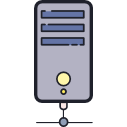 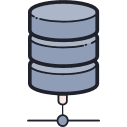 К одному и тому же устройству хранения можно обращаться последовательно или одновременно с нескольких серверов
Для высокоскоростной связи с большими объемами данных между серверами
Возможность перемещения внешних данных позволяет перемещать данные без вмешательства сервера
2
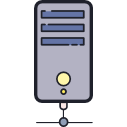 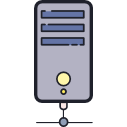 3
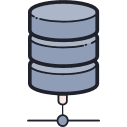 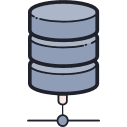 SAN-ТОПОЛОГИИ
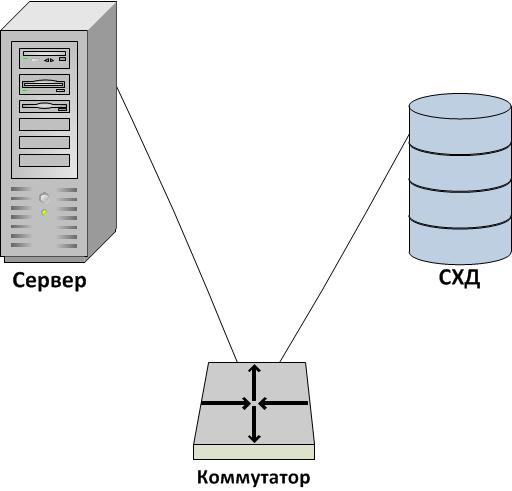 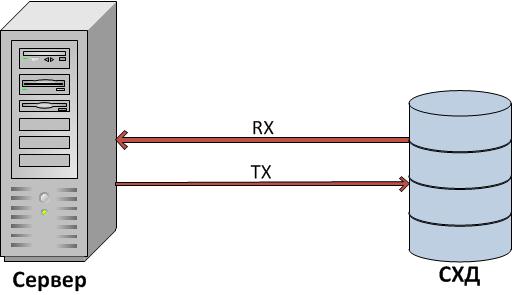 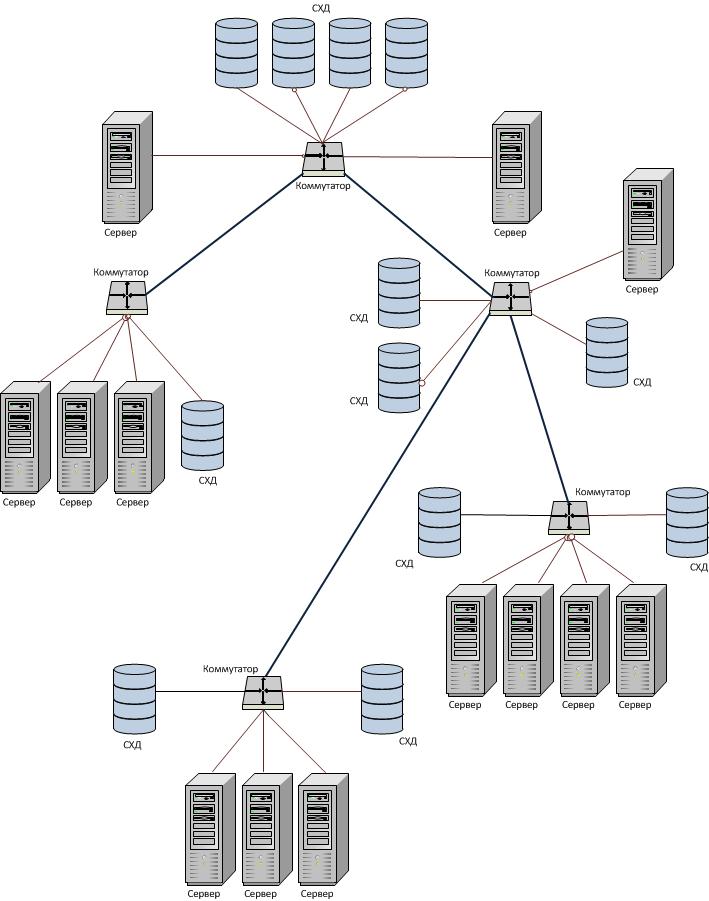 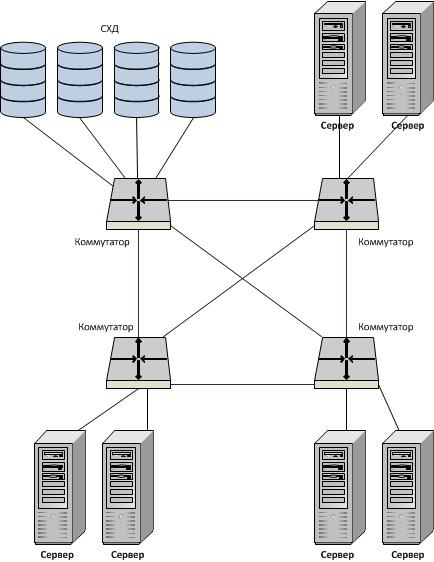 Point-to-point
Switched
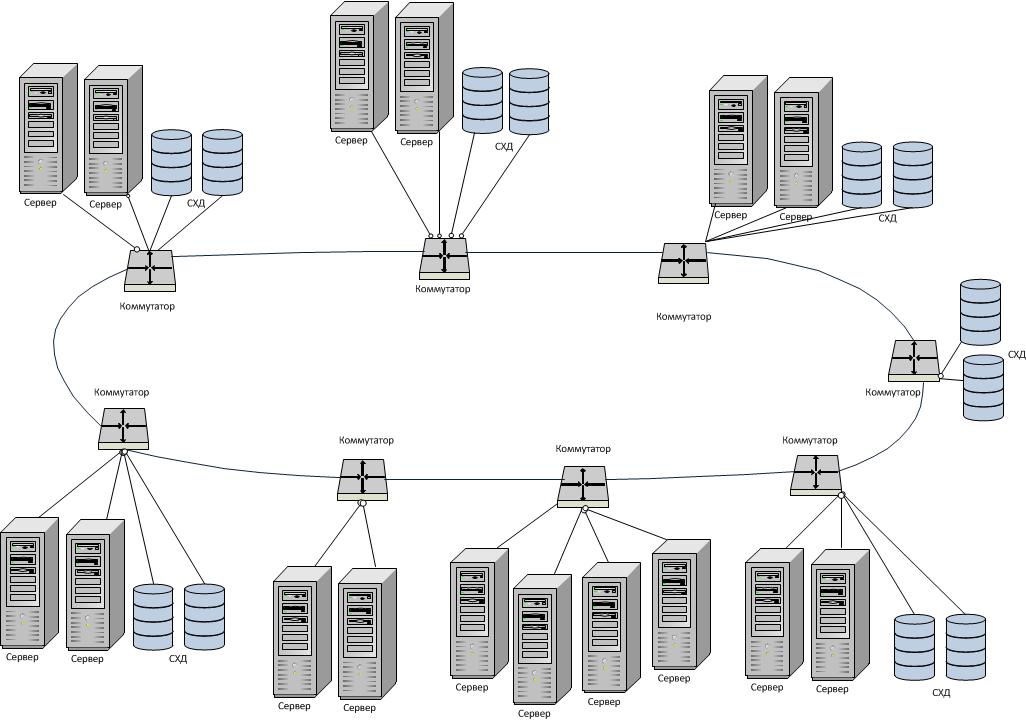 Ring fabric
Cascaded
Mesh
SAN и NAS
NAS — устройство, используемое исключительно как единое централизованное хранилище для нескольких устройств в сети
SAN — высокоскоростная сеть из нескольких взаимосвязанных устройств, работающих как единица хранения данных
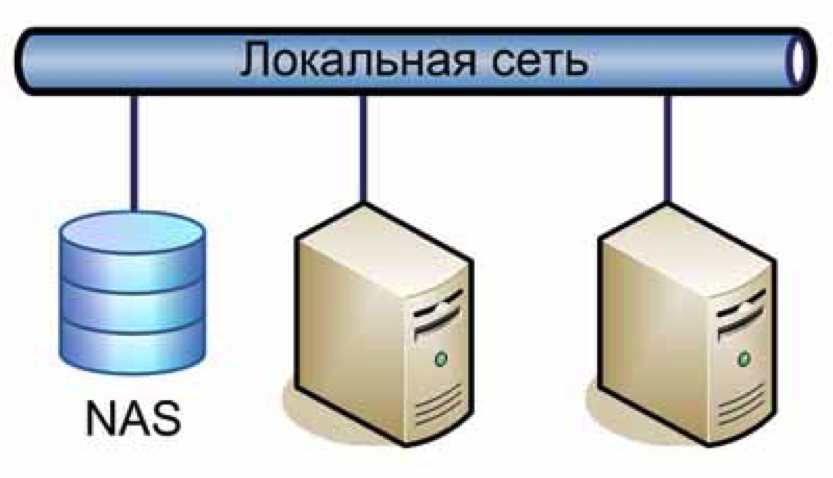 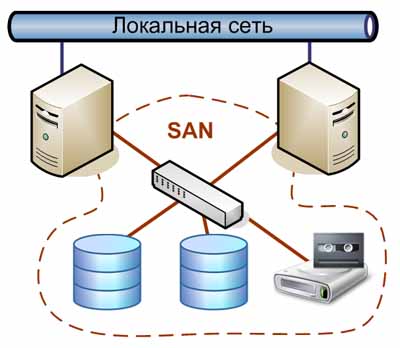 ПРЕИМУЩЕСТВА ПРИМЕНЕНИЯ
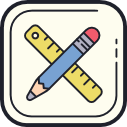 Более высокая производительность приложений
Повышение доступности приложений
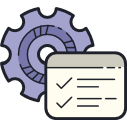 Обработка хранилища переносится с серверов и перемещается в отдельную сеть
Хранилище не зависит от приложений и доступно по нескольким путям передачи данных, что повышает надежность, доступность и удобство обслуживания
Централизованное и консолидированное хранилище
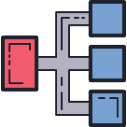 Возможны более простое управление, масштабируемость, гибкость и доступность
Передача данных и хранение на удаленных узлах
Упрощенное централизованное управление
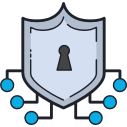 Удаленное копирование данных включено для защиты от аварий и вредоносных атак
Единый образ носителя упрощает управление
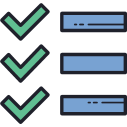 ВЕНДОРЫ SAN-РЕШЕНИЙ И ИХ ПРОДУКТЫ
Dell
Hewlett Packard
IBM
NetApp
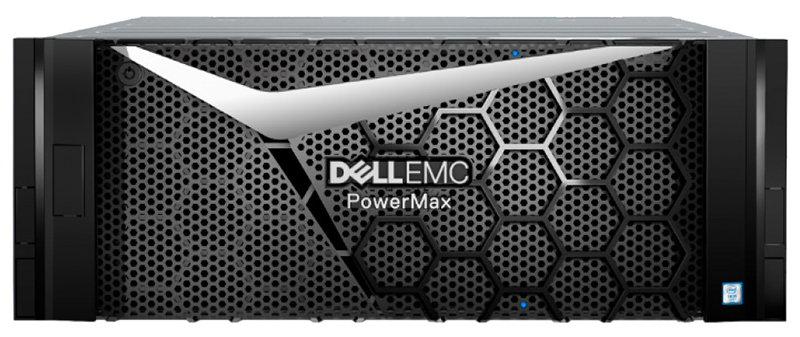 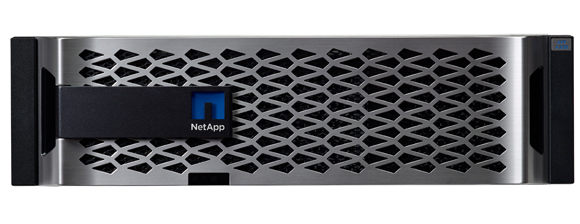 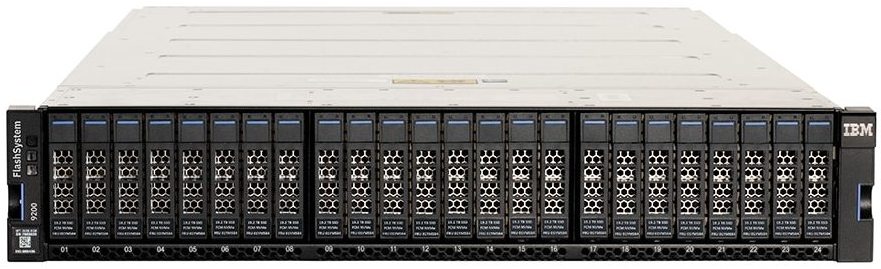 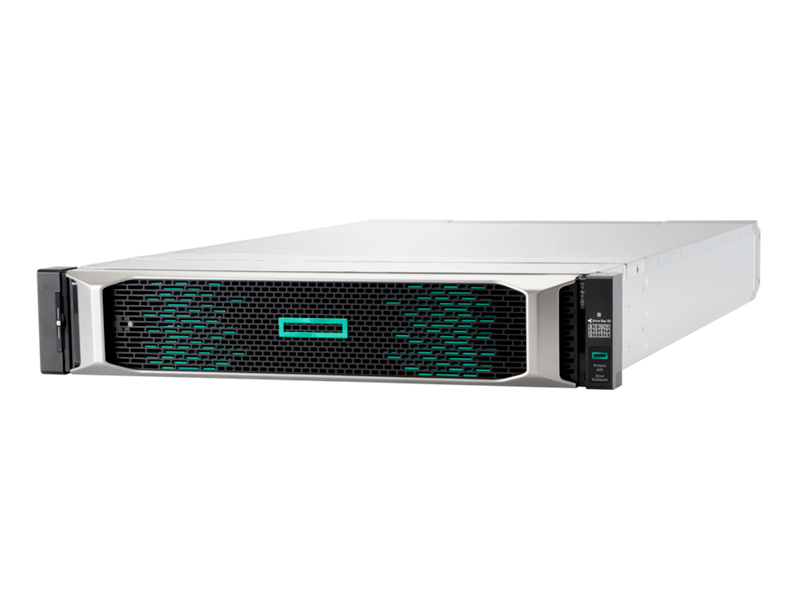 EMC PowerMax 8000
Primera 600
FlashSystem 9200
All-Flash FAS
Pure Storage
Infinidat
Hitachi
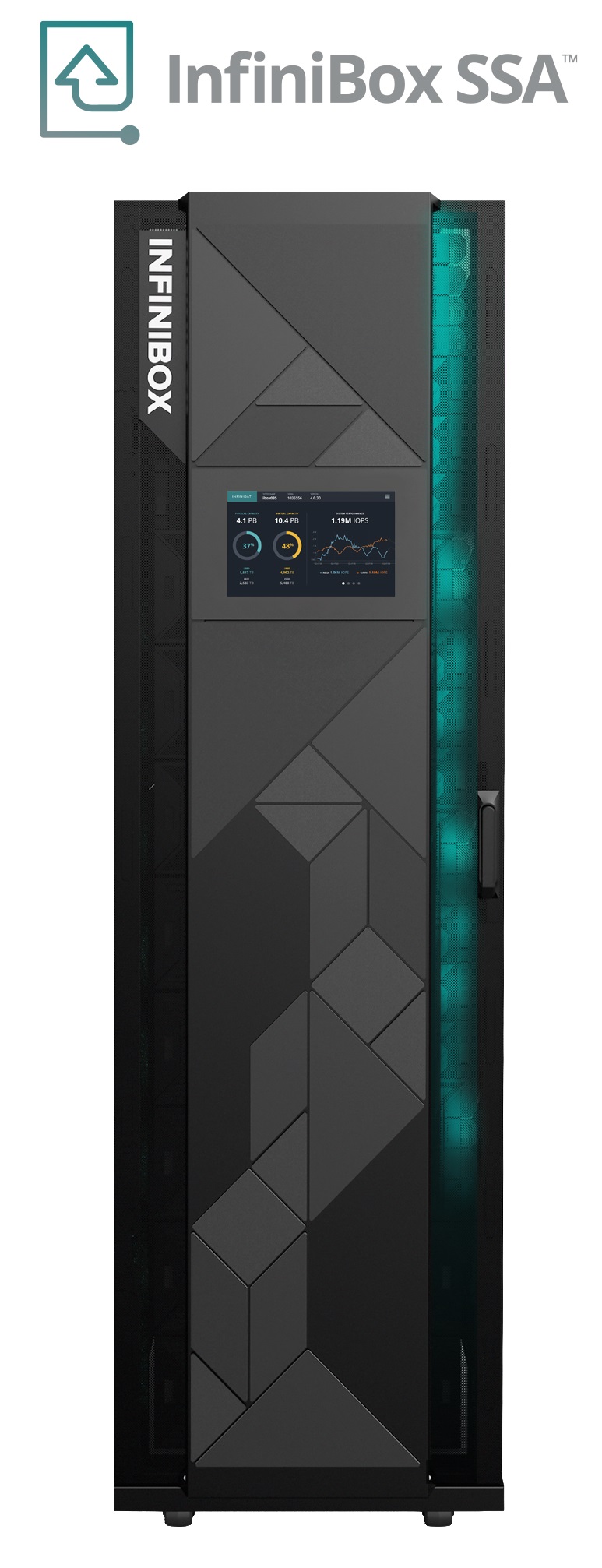 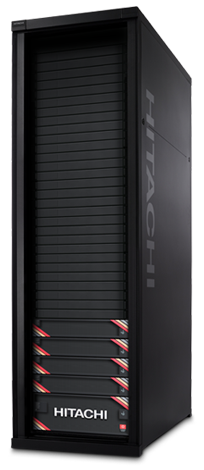 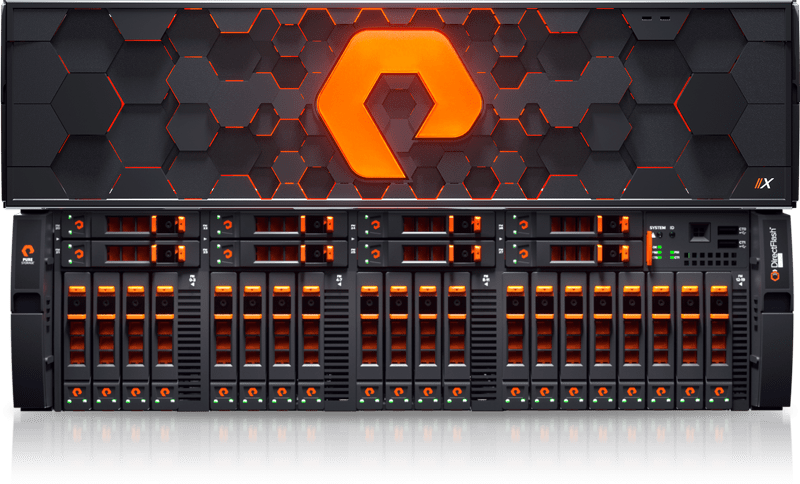 FlashArray
InfiniBox
Virtual Storage Platform (VSP)
Спасибо за внимание!
Веремеев Дмитрий Анатольевич, K42111c
2022